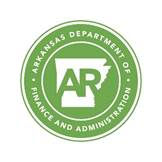 SFY24 COAP/COSSAP Request for ApplicationWorkshop
Overview
UEIs & SAM
RFA Application
Subaward Requirements
Program Requirements
Timeline
Questions
Contact Information
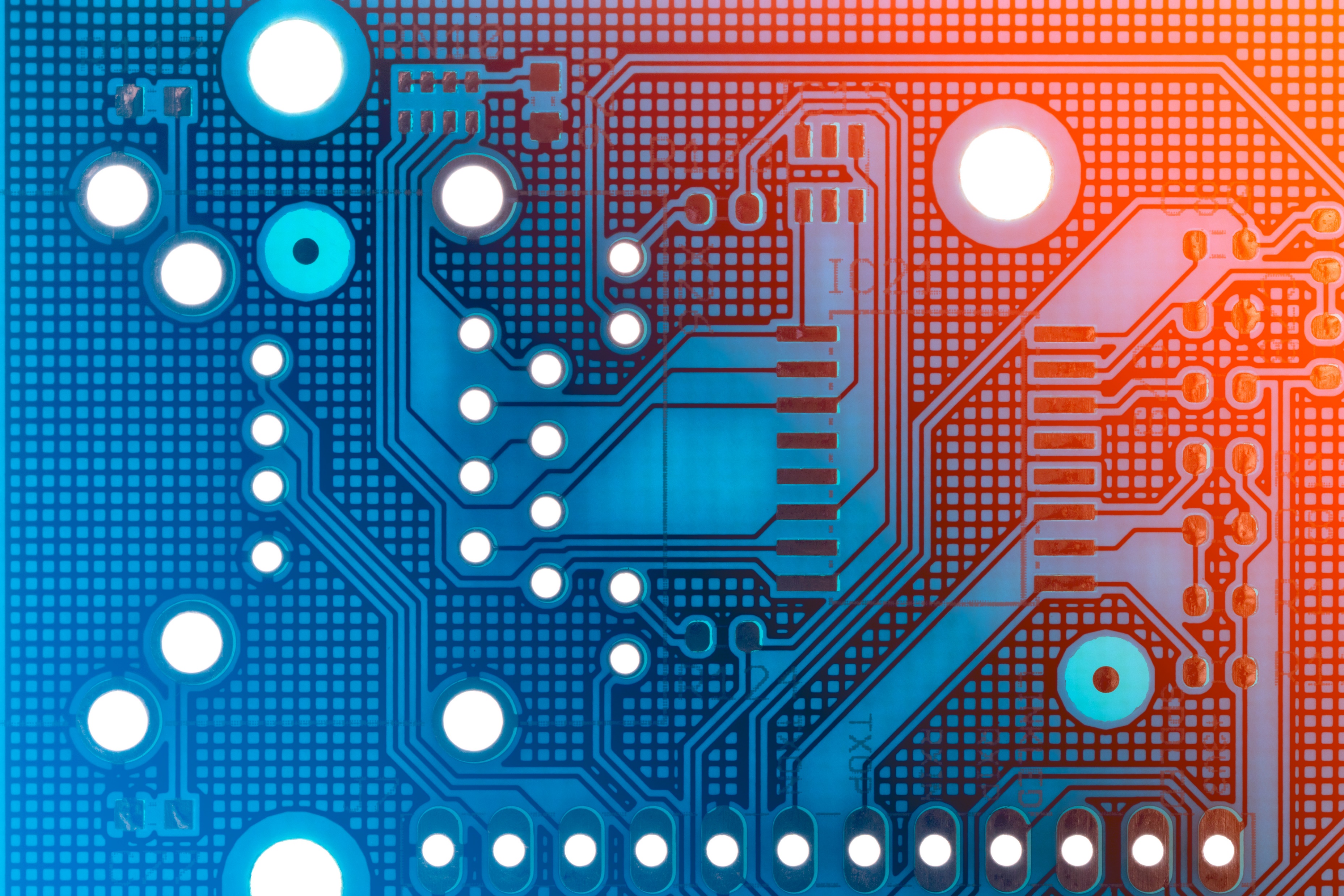 UEIs & SAM
Unique Entity Identification & System for Awards Management
Annual updates required
Needs to be updated at least 30 to 60 days before it is set to expire
RFA Application
Abstract
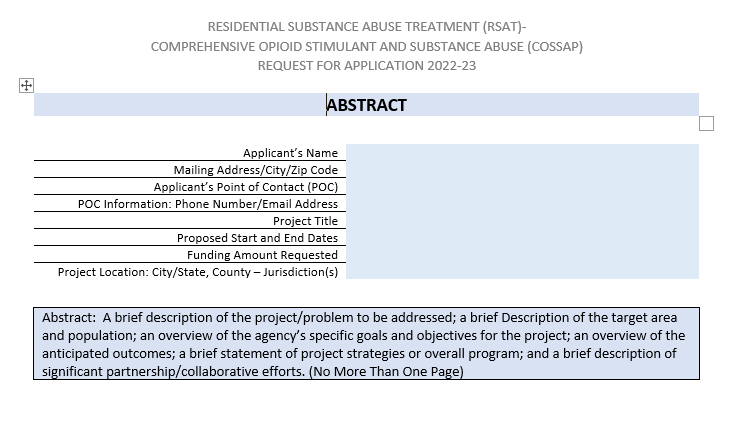 Cover Page
Program Narratives
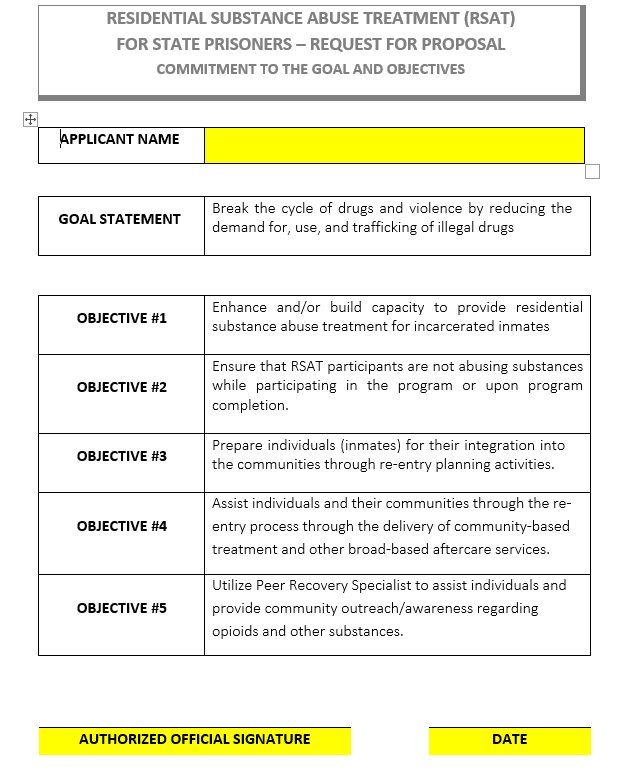 Goals Objectives Commitment
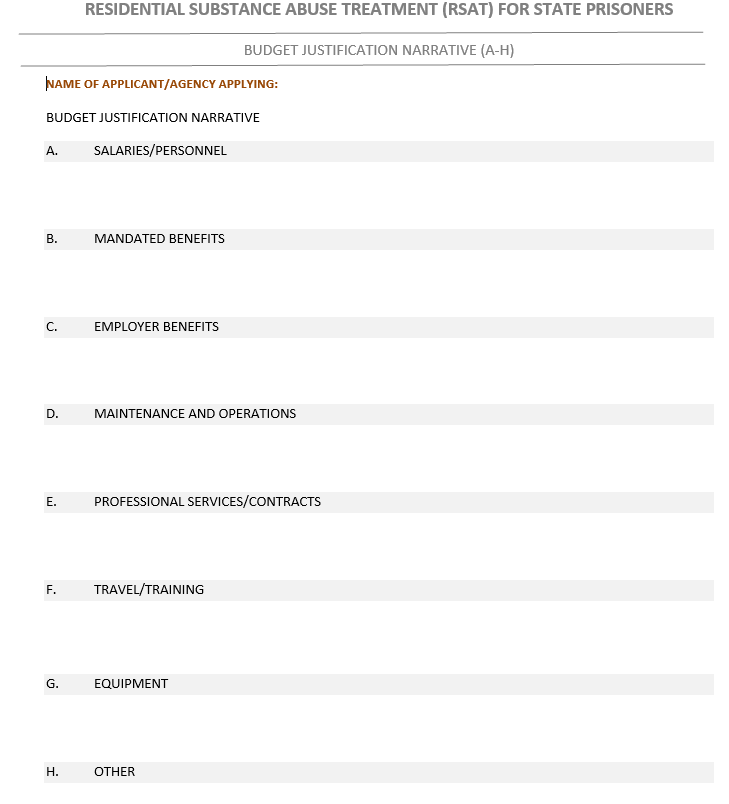 Budget Justification Narrative
Please remember to give a detailed account of all salaries, mandated benefits, and employer benefits. Example: John Doe is paid at a rate of $23.00/hr. at a 5-month salary of $18,400.
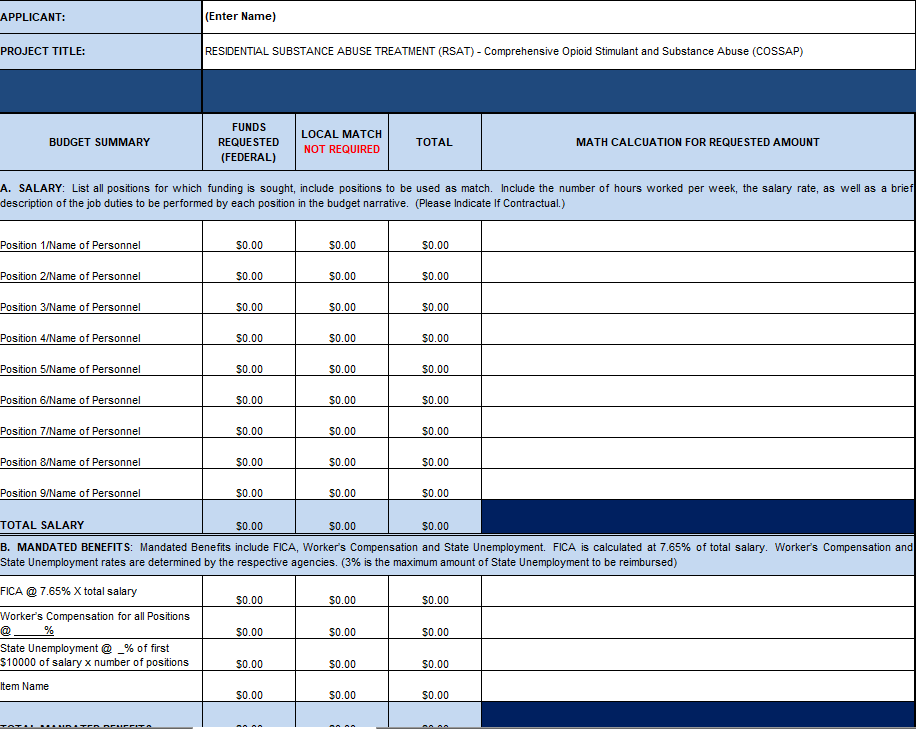 Detailed Budget
Application Checklist
Clearinghouse Submission
Applications/Proposals must be submitted to the State Clearinghouse email at IGSClearinghouse@dfa.arkansas.gov  and IGS.Applications@dfa.arkansas.gov
SF-424
Subaward Requirements
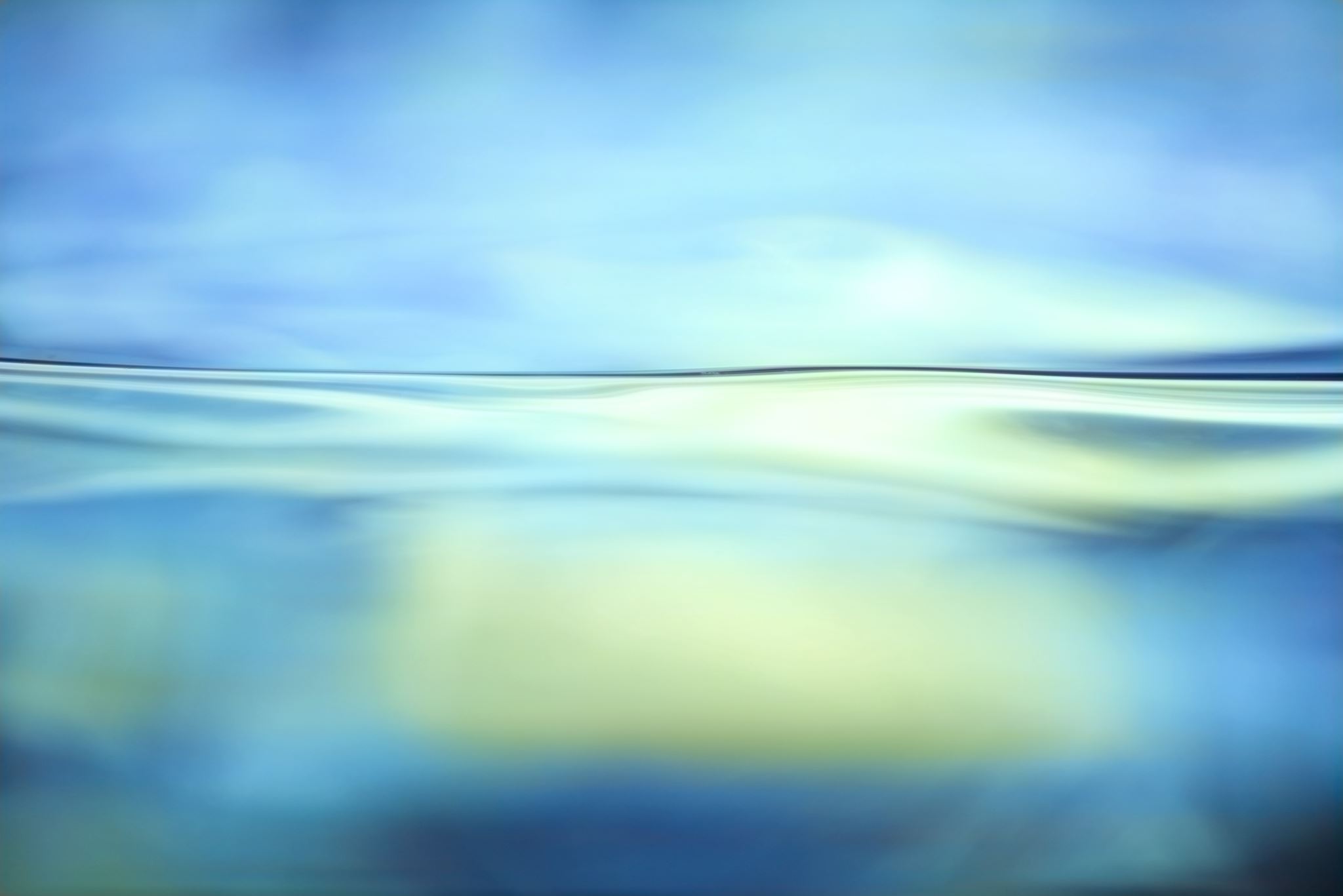 Program Requirements
IMPORTANT DATES
Release Date: October 11, 2023
RFP/RFA Due Date: November 10, 2023
RFA Technical Assistance Workshop: October 25, 2023  10:00 A.M.
   PowerPoint Presentation
Project Period: 
   October 1, 2023-September 30, 2024
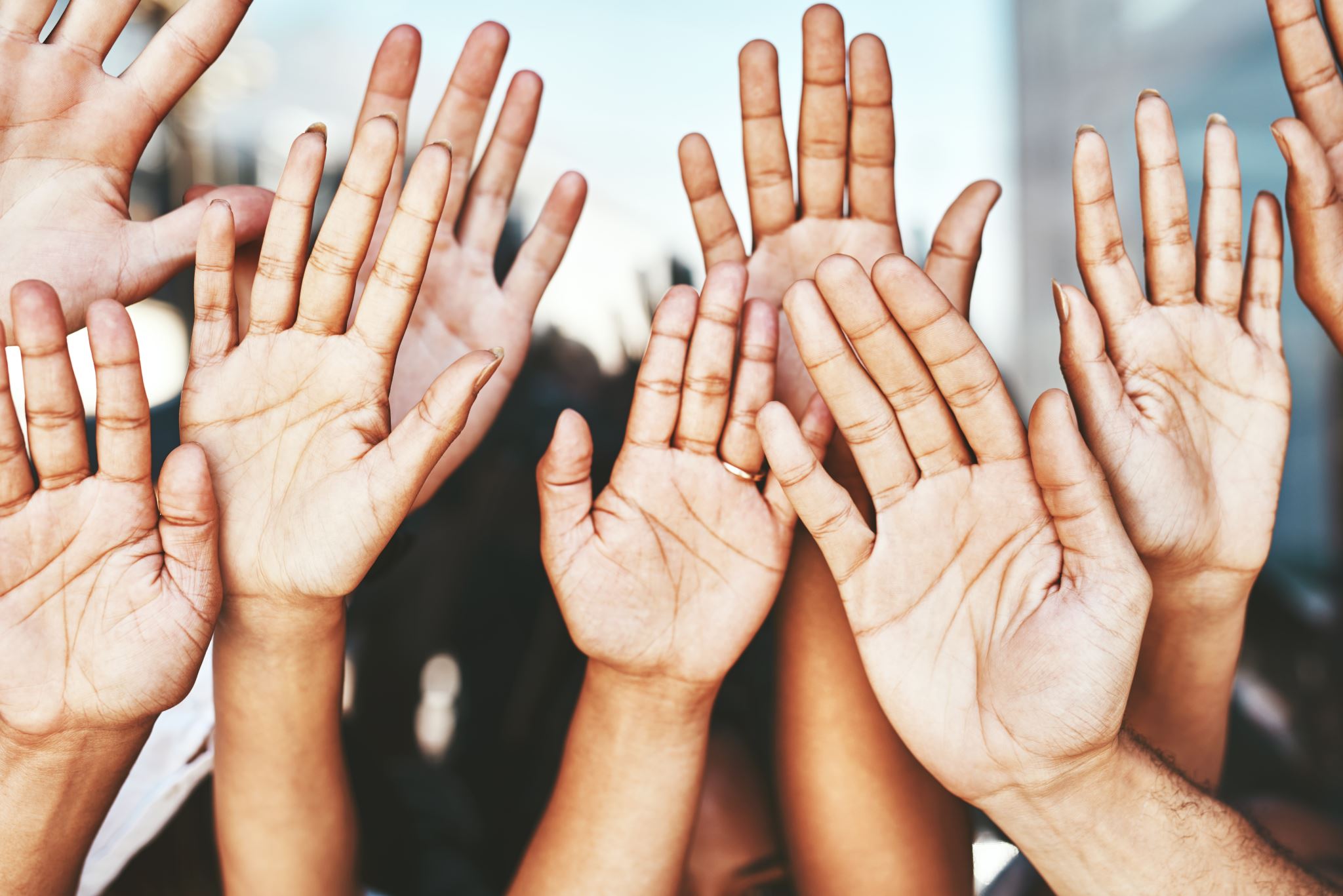 QUESTIONS?
DFA-IGS Staff:

Kimberly Orr, Grants Analyst
Kimberly.orr@dfa.Arkansas.gov
501-682-4798
 
Richard Wylilia, Grants Analyst
Richard.wylilia@dfa.Arkansas.gov 
501-682-5254


Email: IGS.JAG@dfa.arkansas.gov 

Phone: 501-682-1074
Contact Information